PUNTO NO. 7.5.


TABULADOR DE SUELDOS 2024
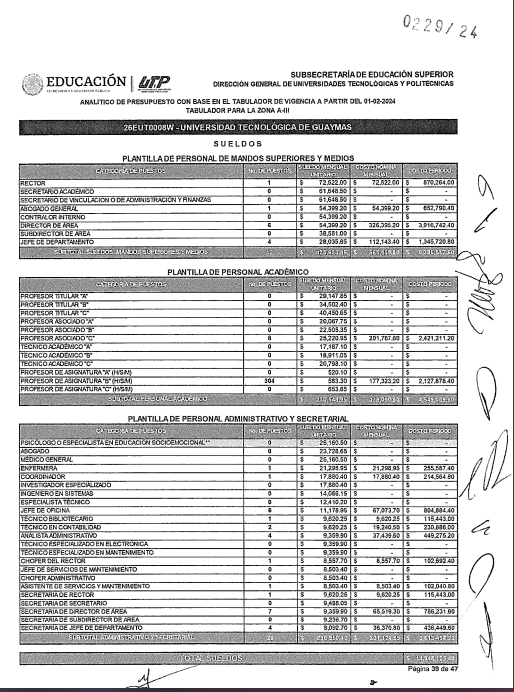 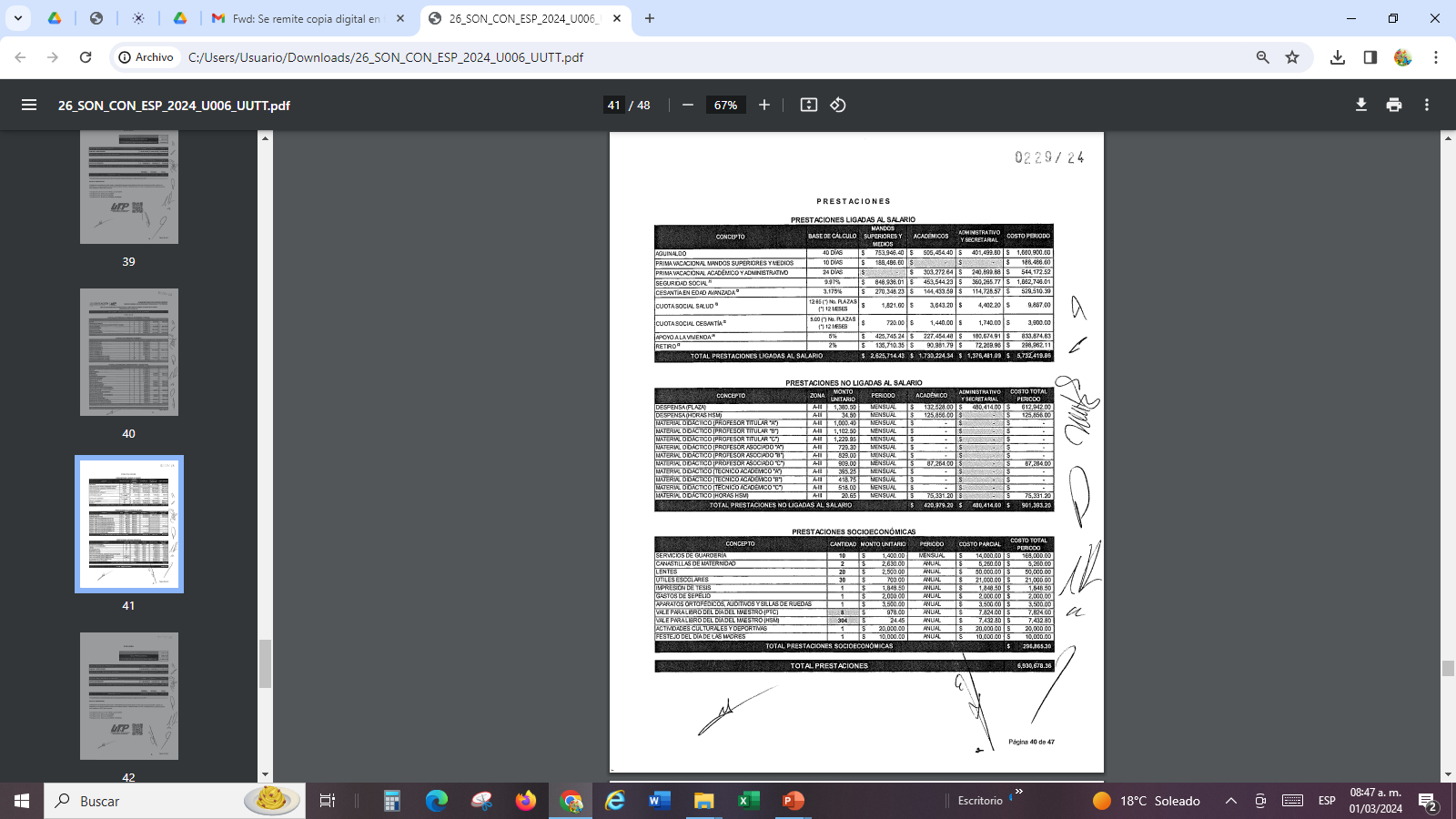 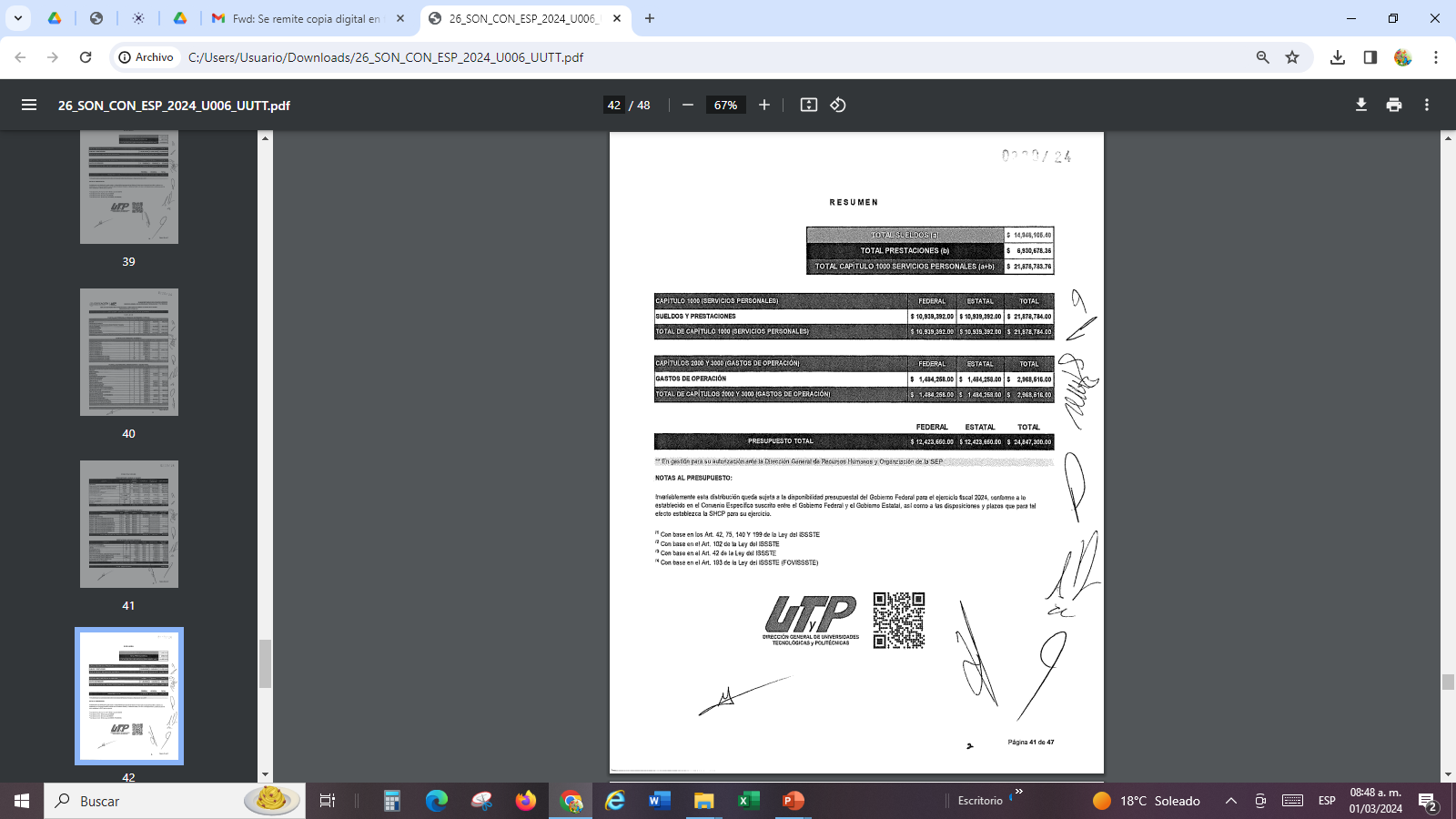